Tkinter
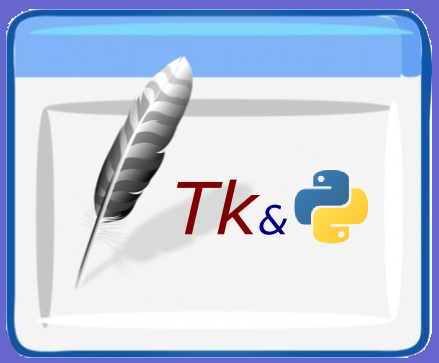 Listbox
The Listbox widget is used to display a list of items from which a user can select a number of items
from tkinter import *

root = Tk()

listbox=Listbox()
listbox.pack()

for item in ["one", "two", "three", "four"]:
    listbox.insert(END, item)

root.mainloop()
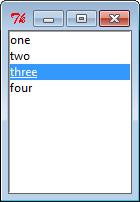 Peymer Anatoly
1
Tkinter
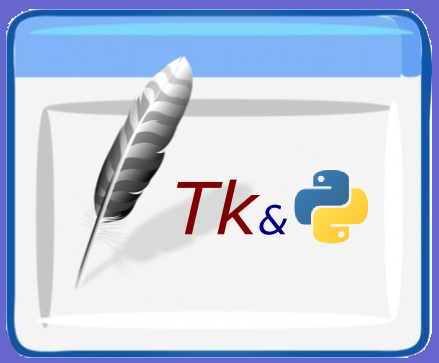 from tkinter import *
root = Tk()
countrycodes = ('ar', 'au', 'be')
countrynames = ('Argentina', 'Australia', 'Belgium')
cnames = StringVar(value=countrynames)
populations = {'ar':41000000, 'au':21179211, 'be':10584534}

statusmsg = StringVar()

def showPopulation(*args):
    idxs = lbox.curselection()
    if len(idxs)==1:
        idx = int(idxs[0])

        code = countrycodes[idx]
        name = countrynames[idx]
        popn = populations[code]
        statusmsg.set("The population of %s (%s) is %d" % (name, code, popn))

c = Frame(root)
c.grid(column=0, row=0)
lbox = Listbox(c, listvariable=cnames, height=3)
status = Label(c, textvariable=statusmsg)
lbox.grid(column=0, row=0)
lbox.bind('<<ListboxSelect>>', showPopulation)
status.grid(column=0, row=4)
lbox.selection_set(0)
showPopulation()
root.mainloop()
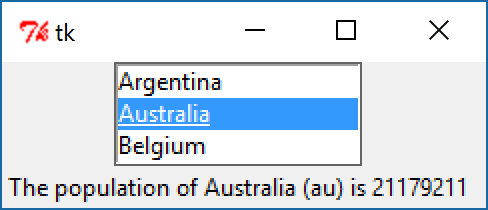 Peymer Anatoly
2